Water & Energie 
Periode 2 
IBS Mijn Onderneming
Energiebesparingsplan! Opzet periode in hoofdlijnen
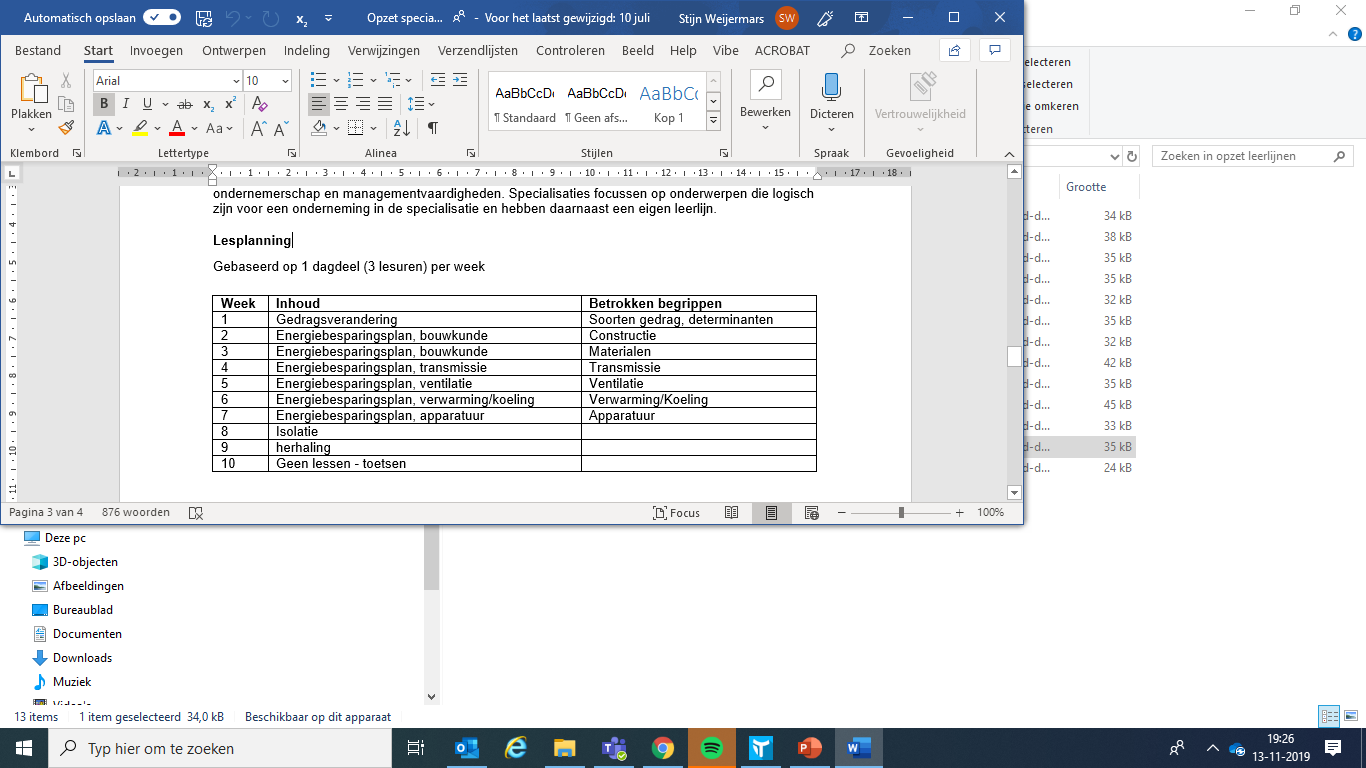 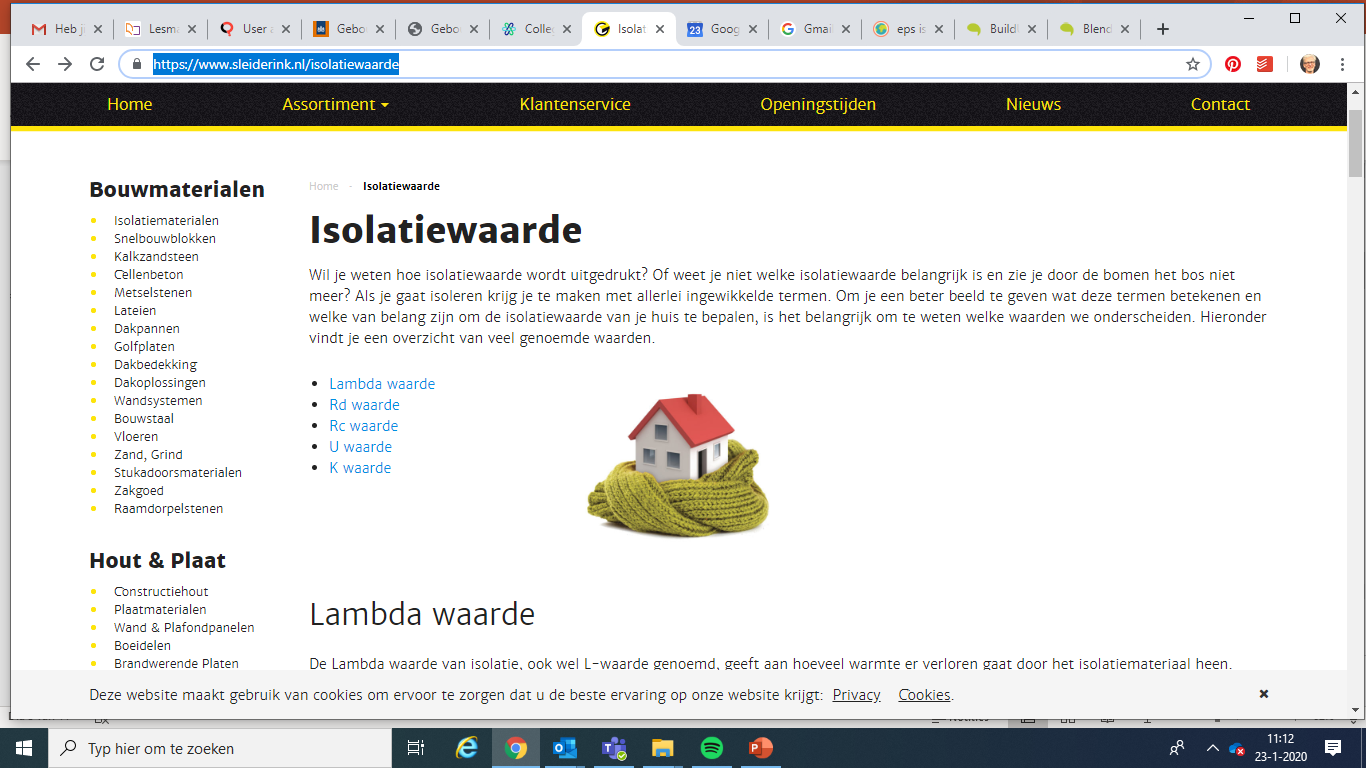 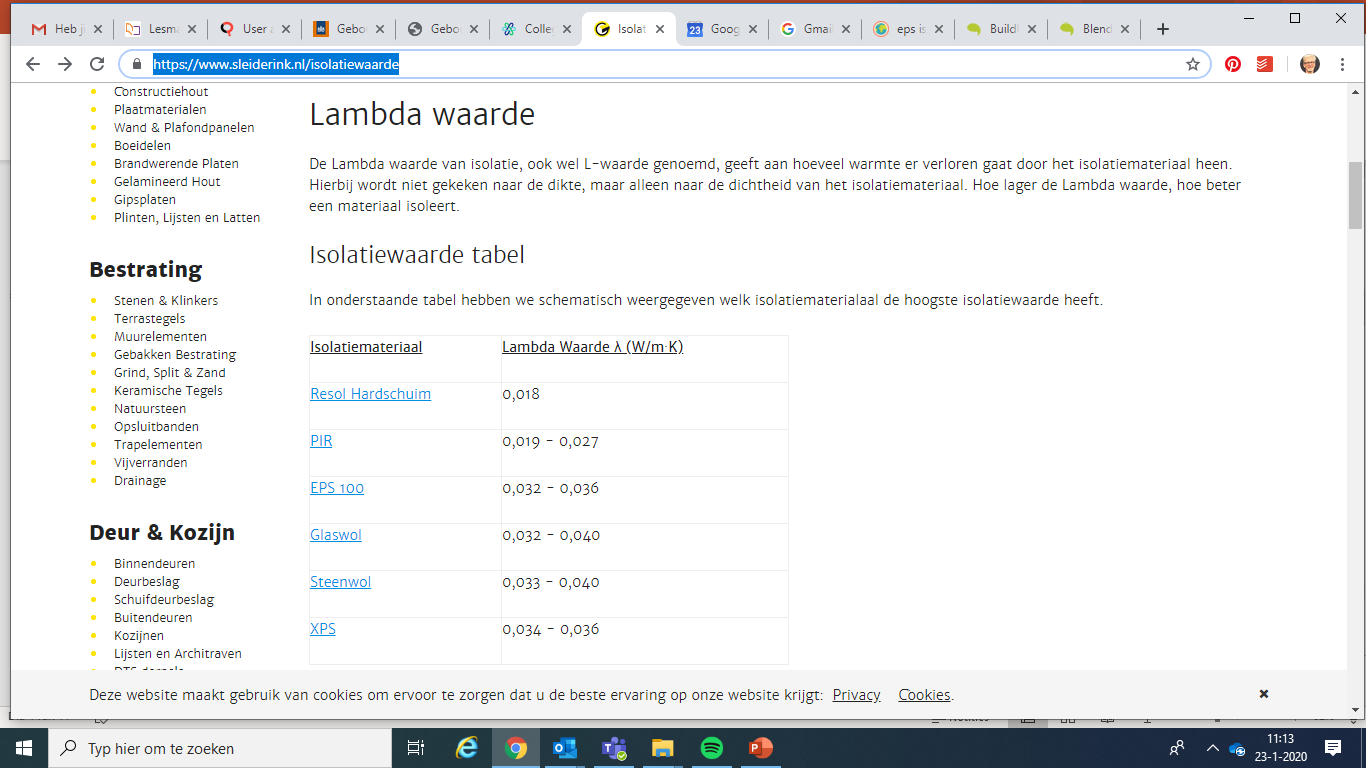 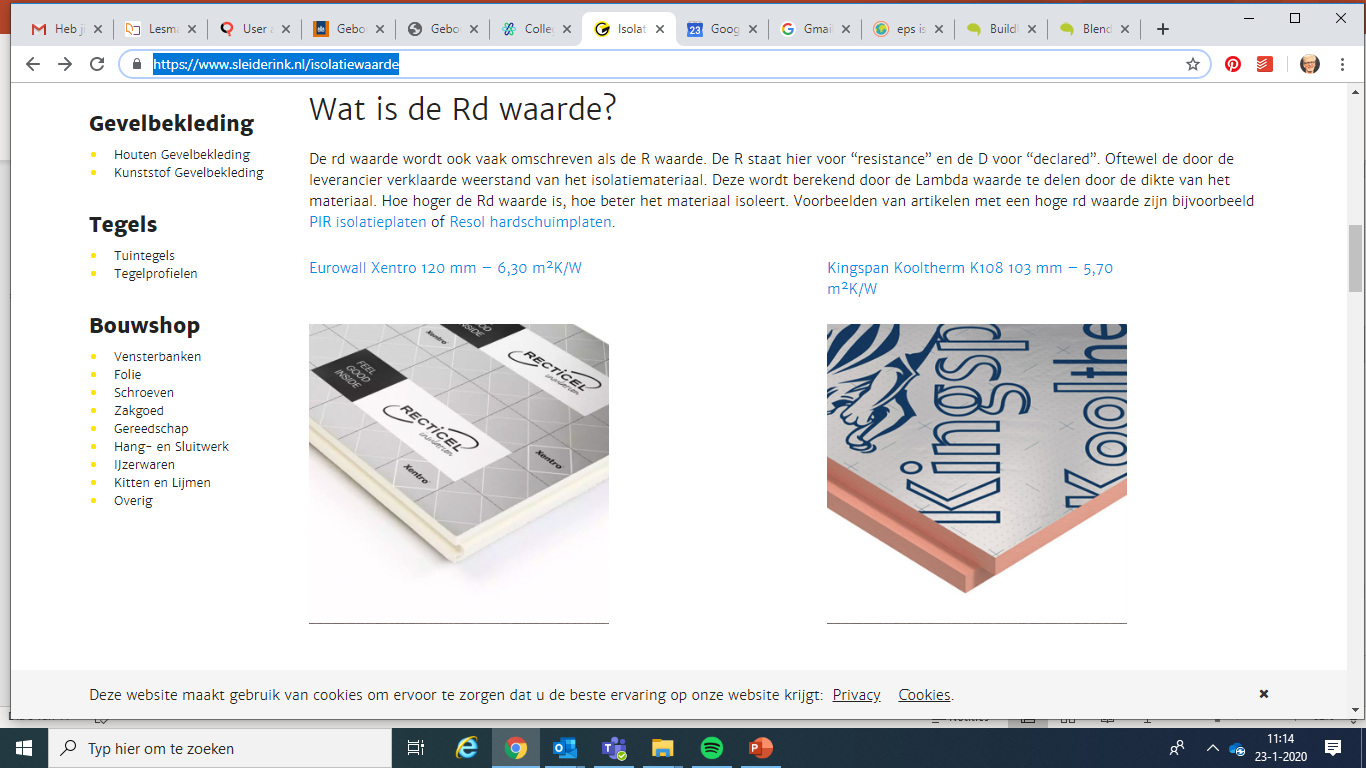 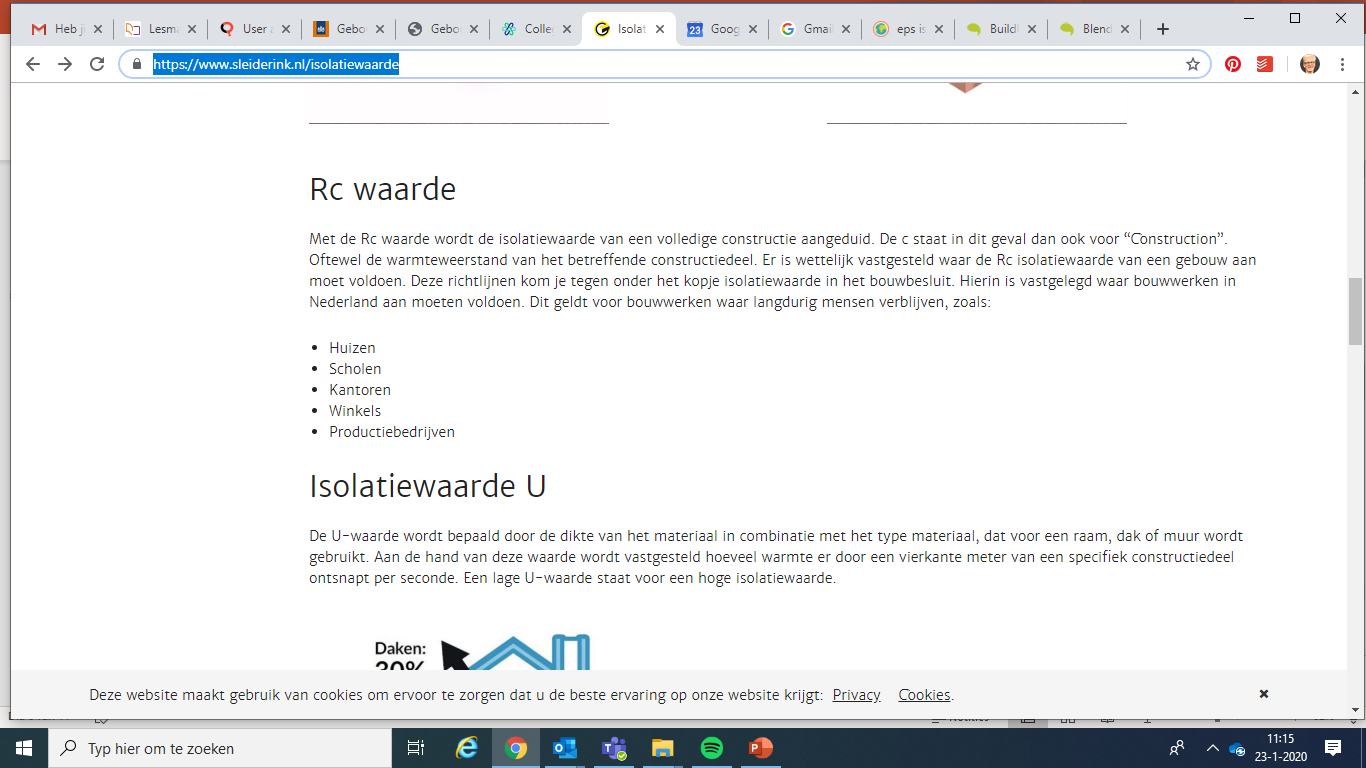 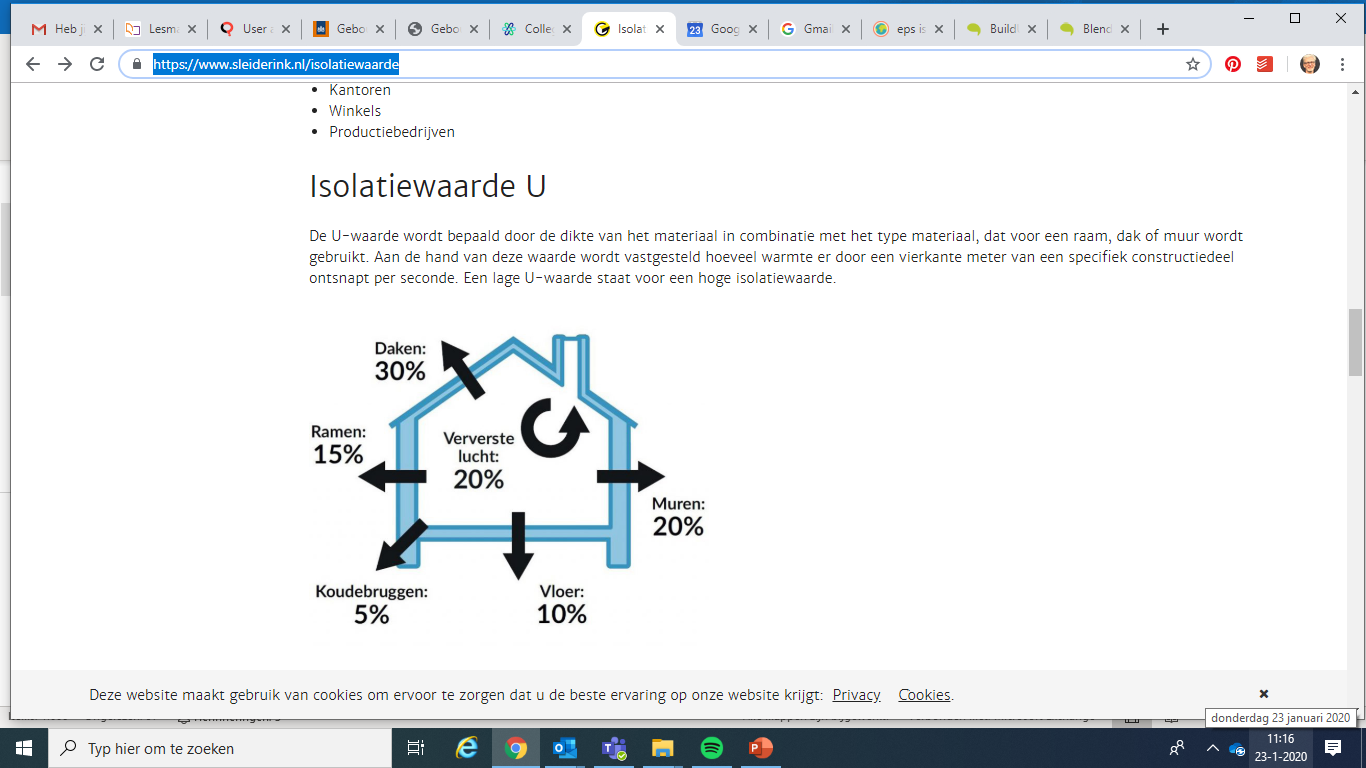 (gevel) isolatie
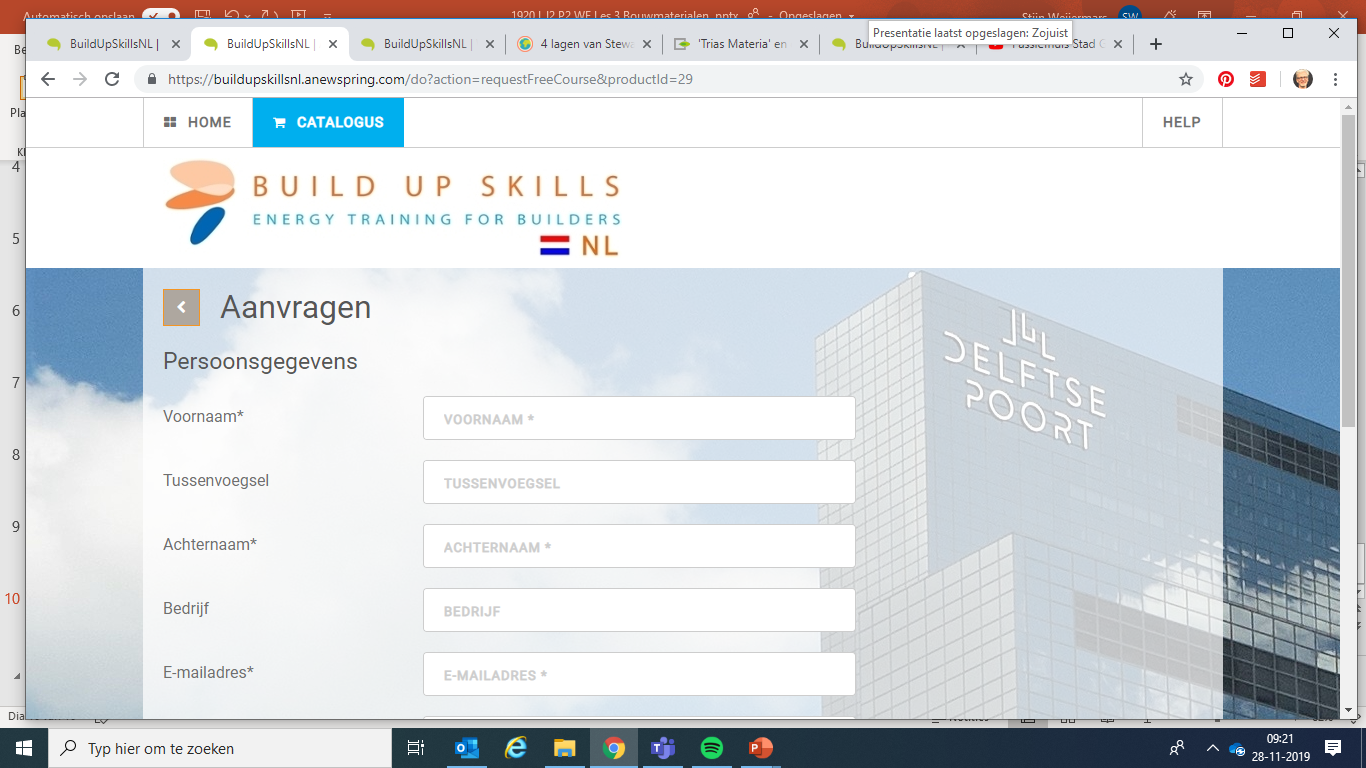 Inloggen
Stap 1: ga naar website: https://buildupskillsnl.anewspring.com/do?action=viewCatalog
Stap 2: Selecteer de module Gevelisolatie met betimmering en vraag deze (gratis) aan.


Stap 3: Je ontvangt een bevestigingsmail
Stap 4: In je bevestigingsmail staat een link om een account aan te maken. Klik hierop en maak een account aan.
Stap 5: Maak de module (lezen inhoud en maken vragen) Zorg dat je de inhoud kent (voor de kennistoets)
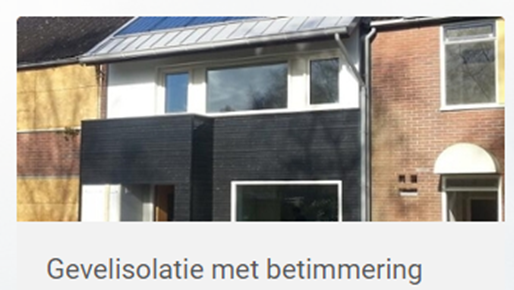 Belangrijke onderdelen
Zorg er voor dat je uit de build up skills module in ieder geval de volgende onderdelen begrijpt en kunt toepassen:
Warmtestromen en transport
Condensatie
Koudebruggen
Luchtdichtheid

Kijk op de site https://www.isolatie-info.nl/soorten-isolatie om een indruk te krijgen van isolatiesoorten